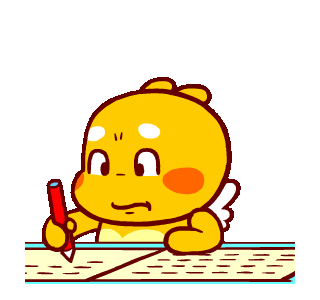 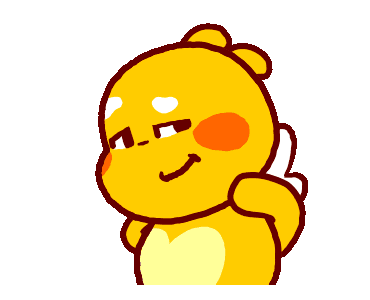 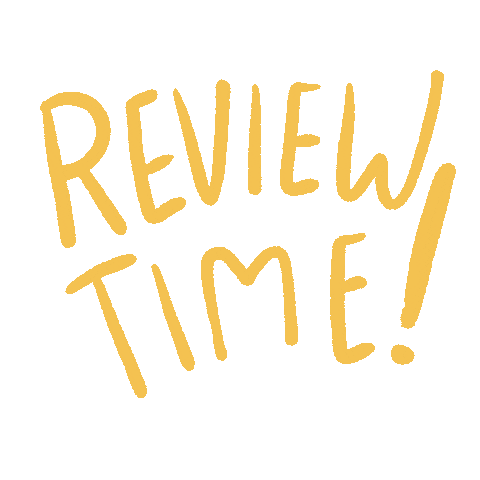 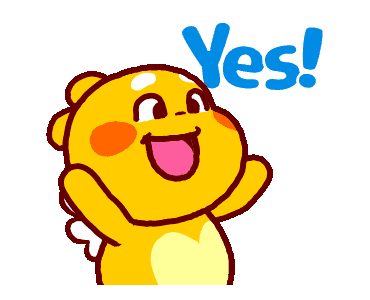 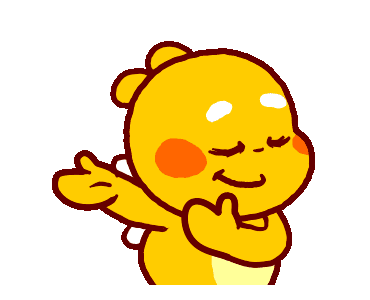 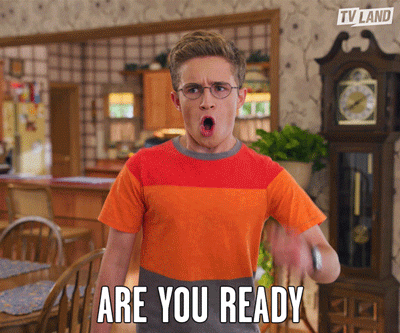 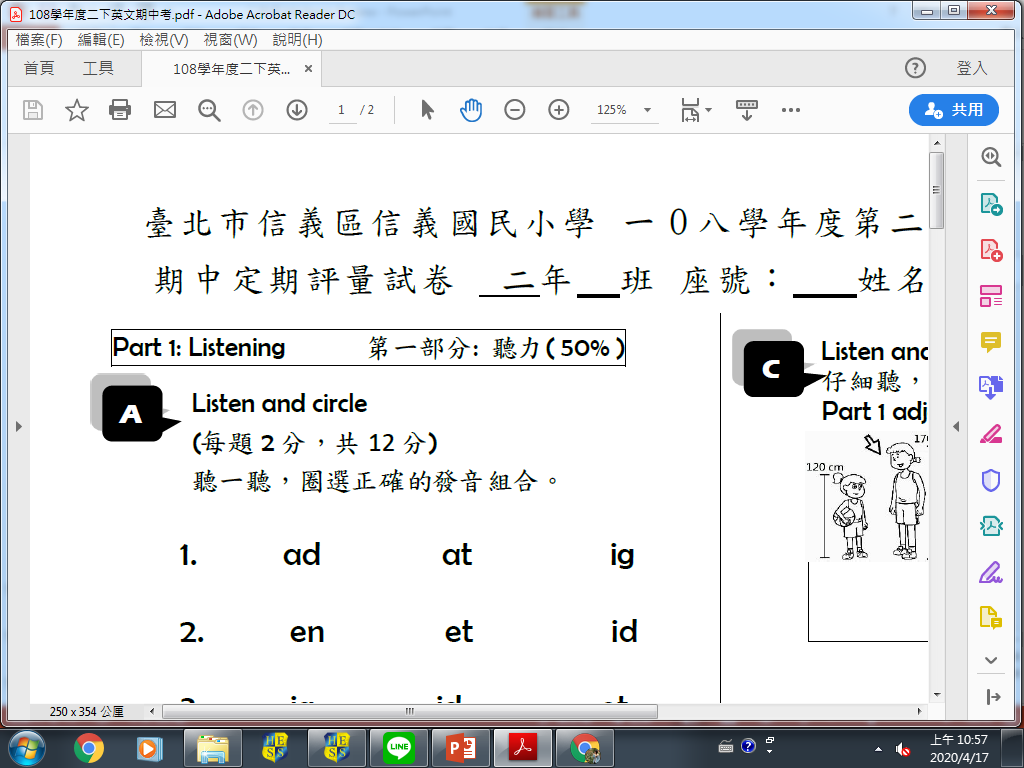 1.      at         ad
2.      pen       pet
3.      lid         dig
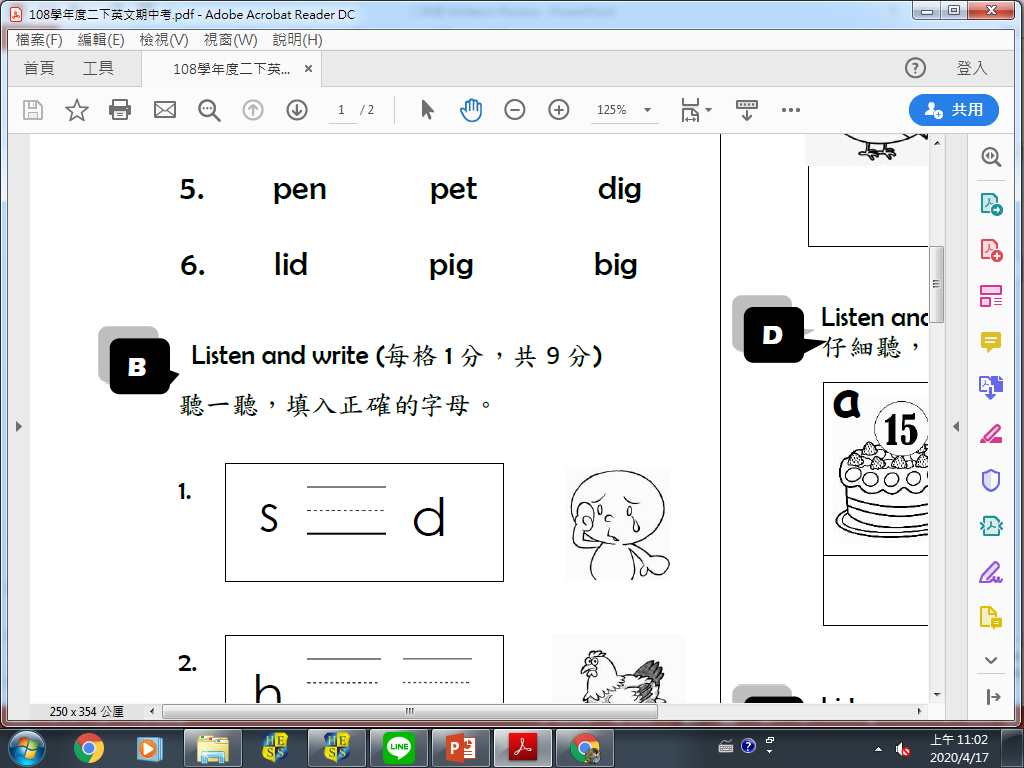 1. t
2. p
i    g
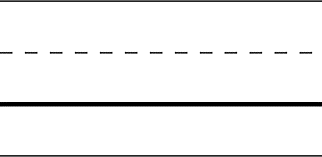 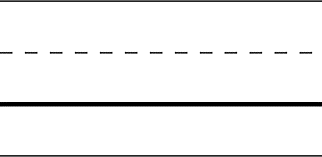 e    n
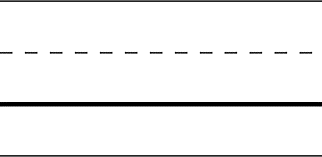 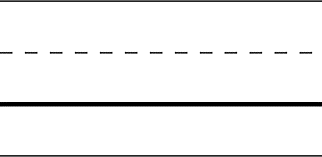 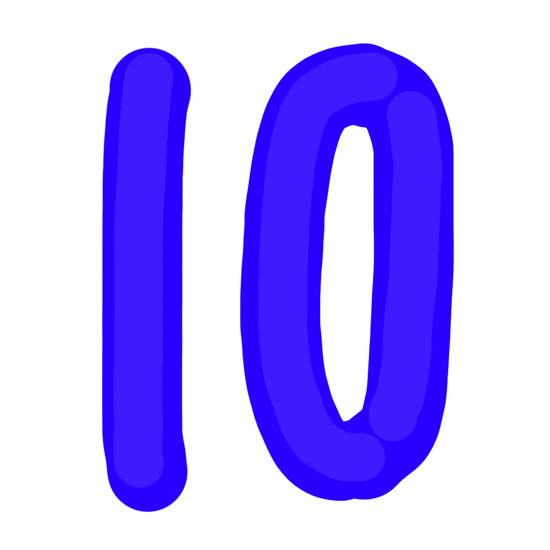 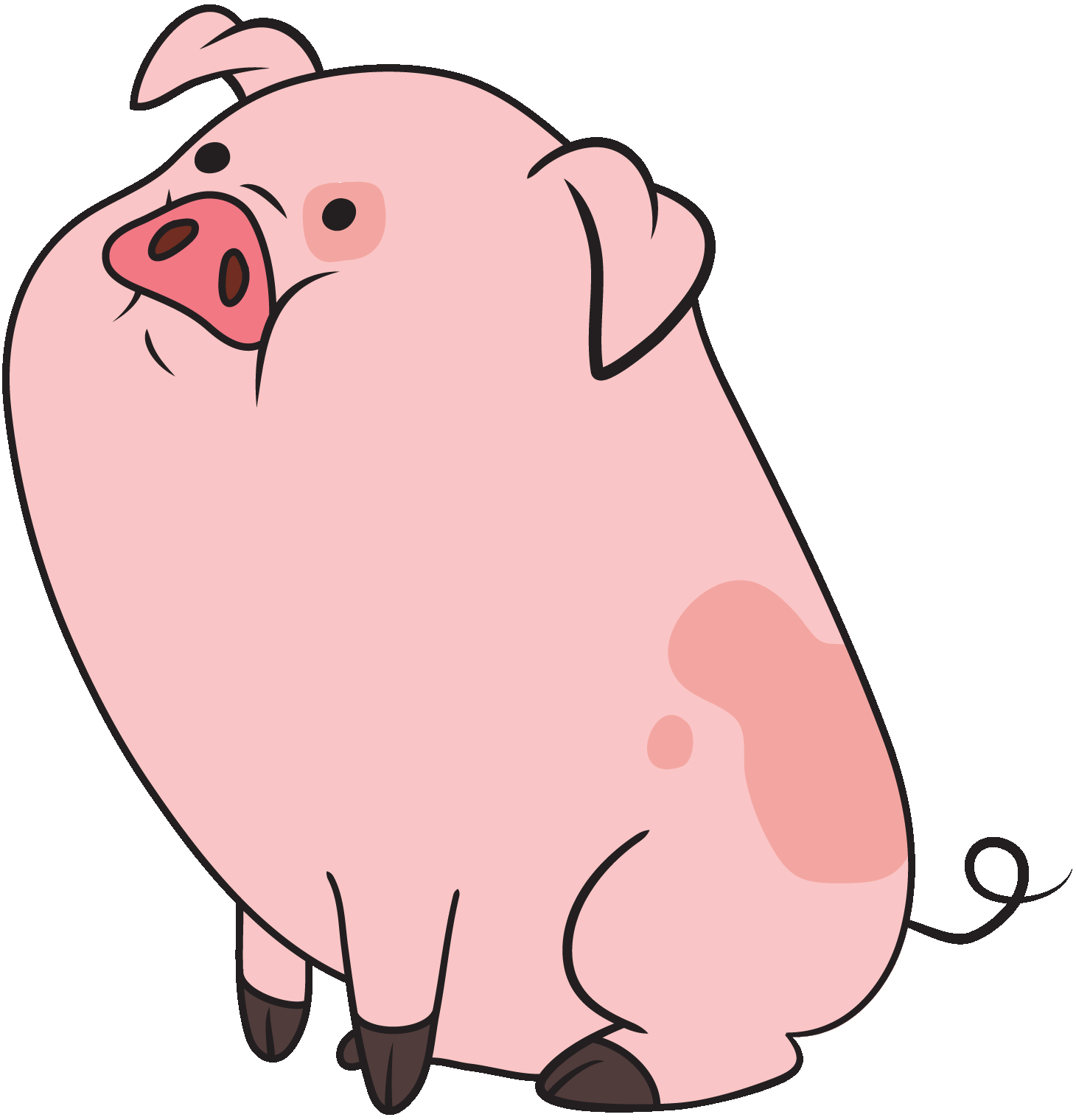 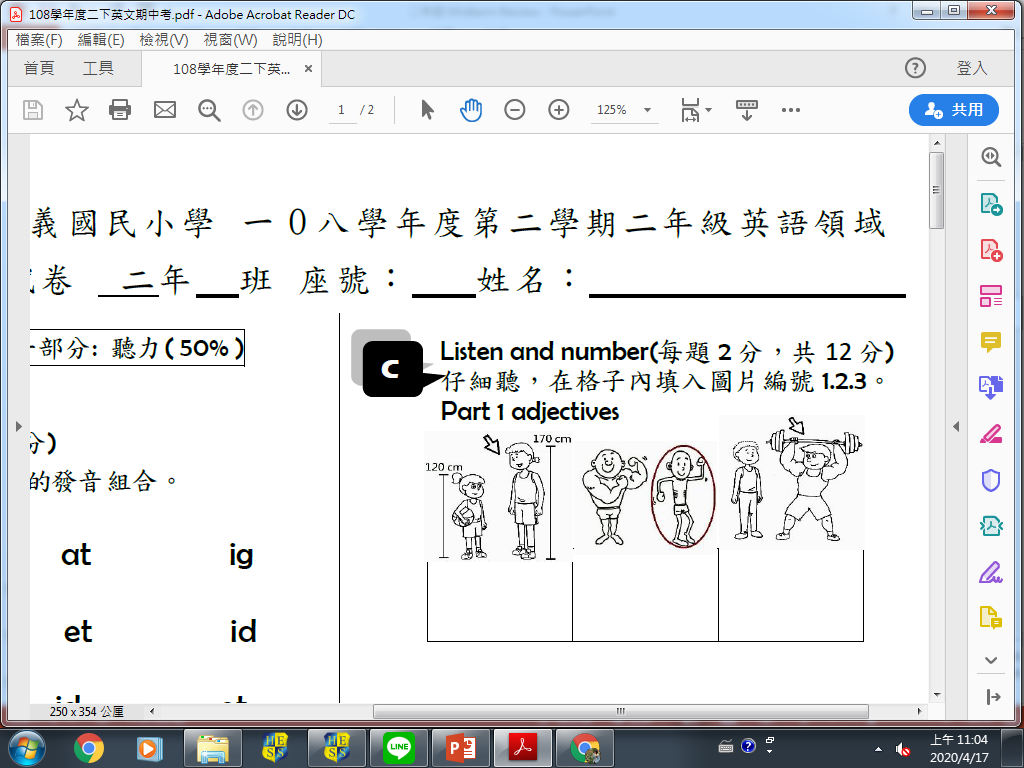 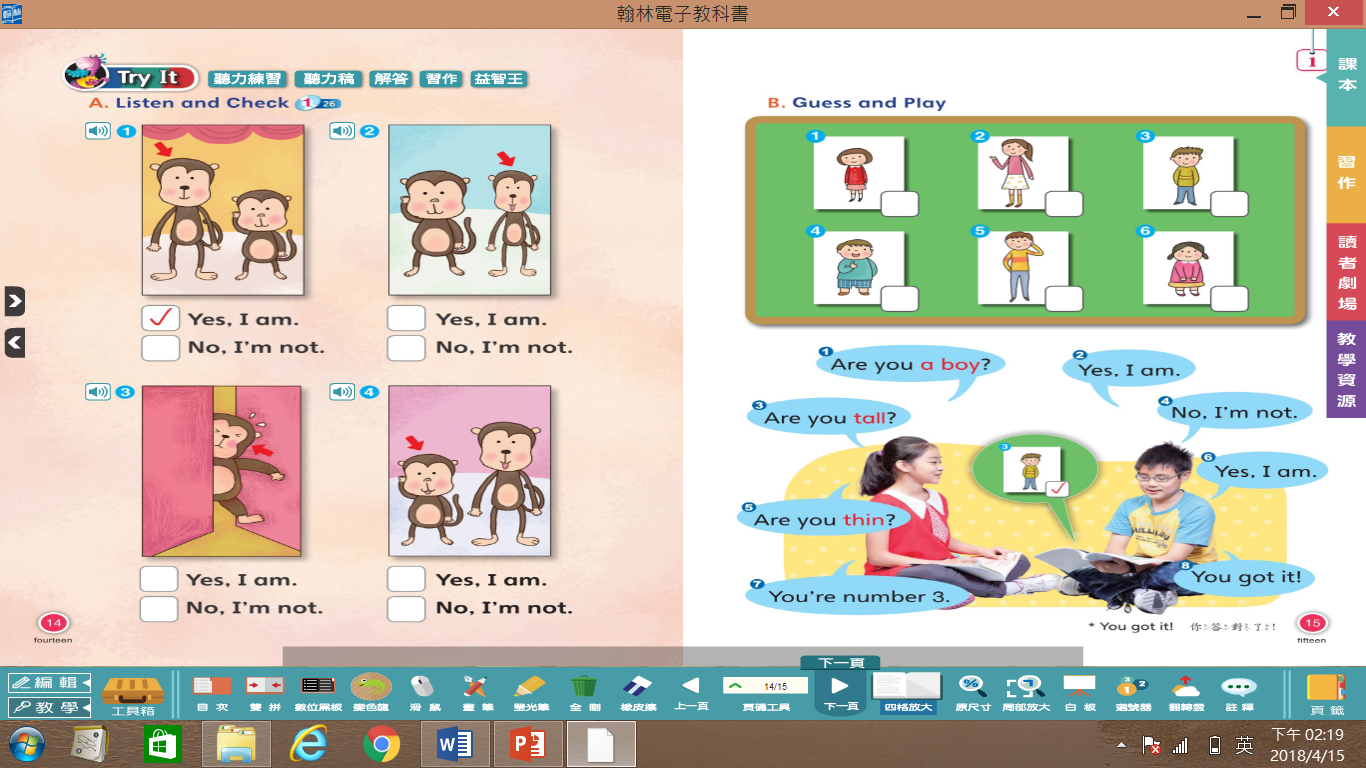 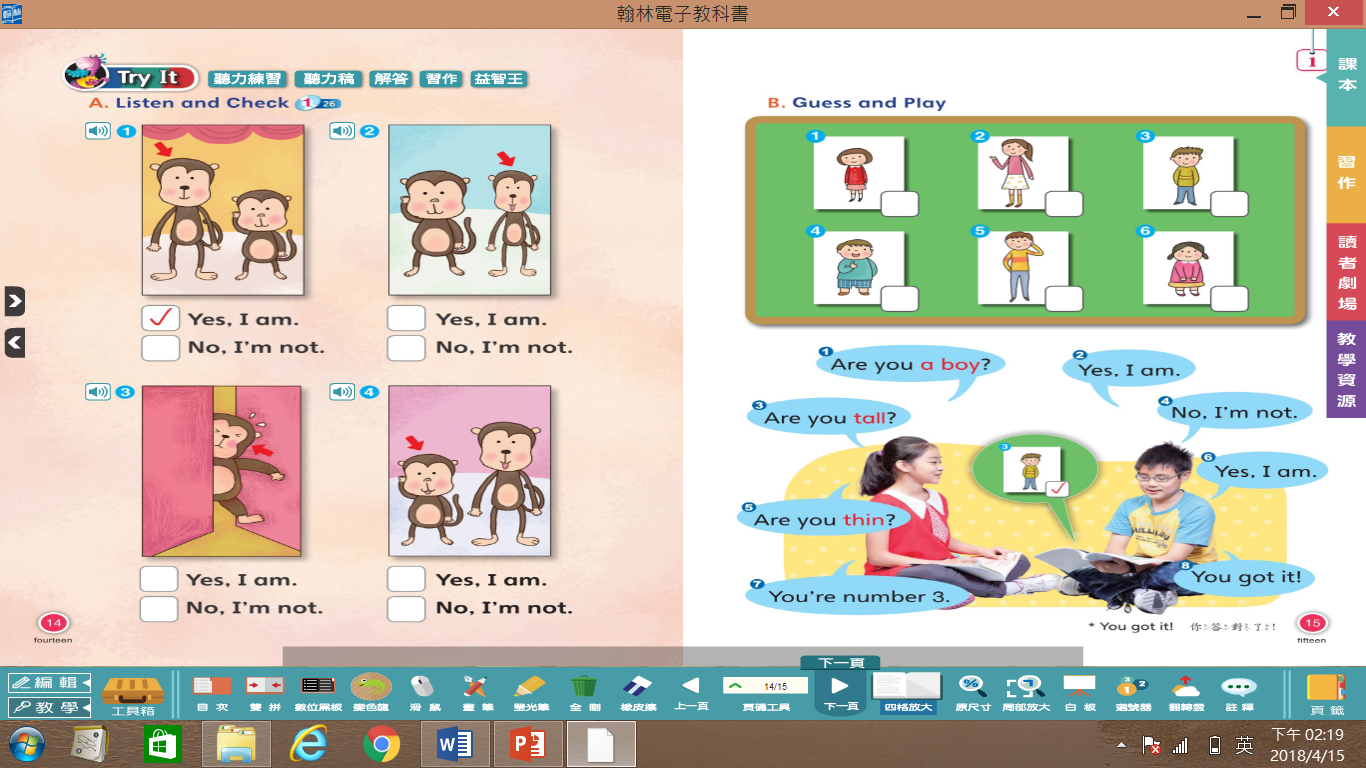 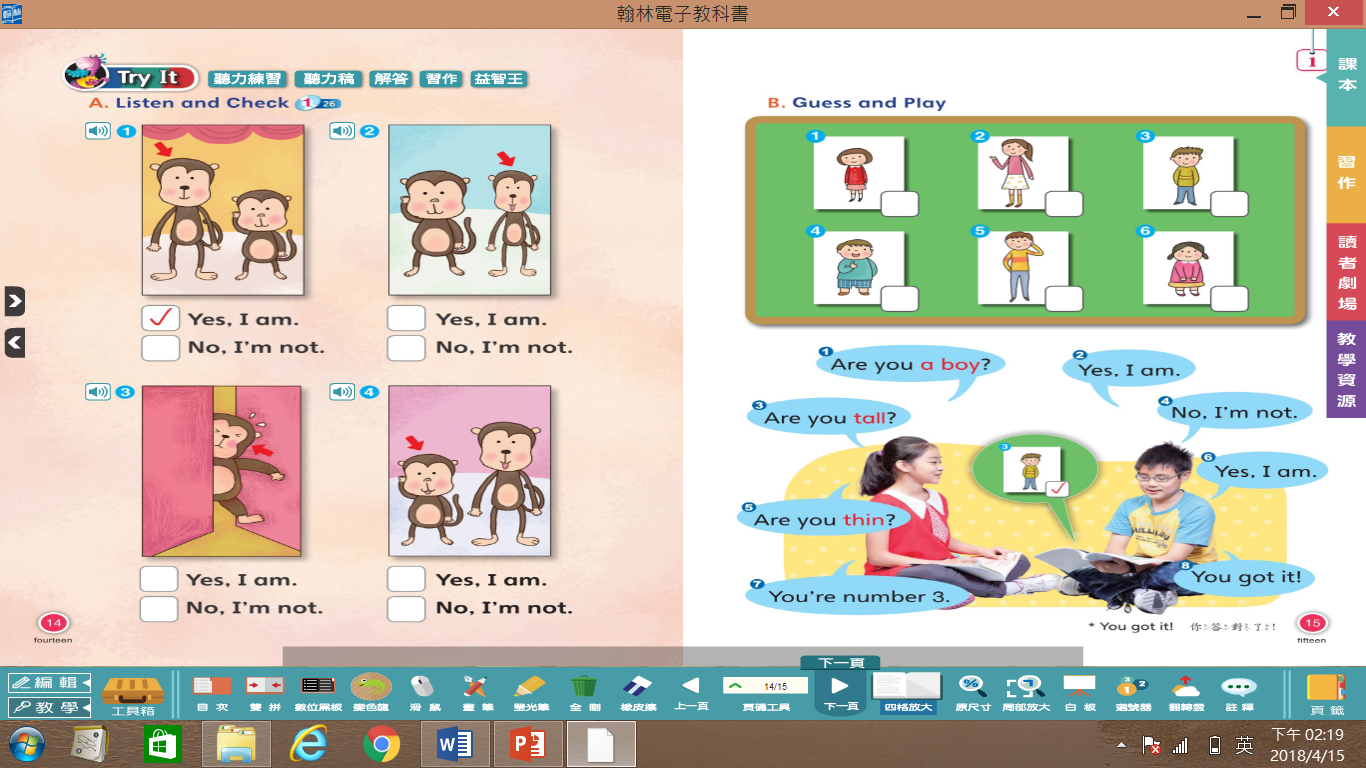 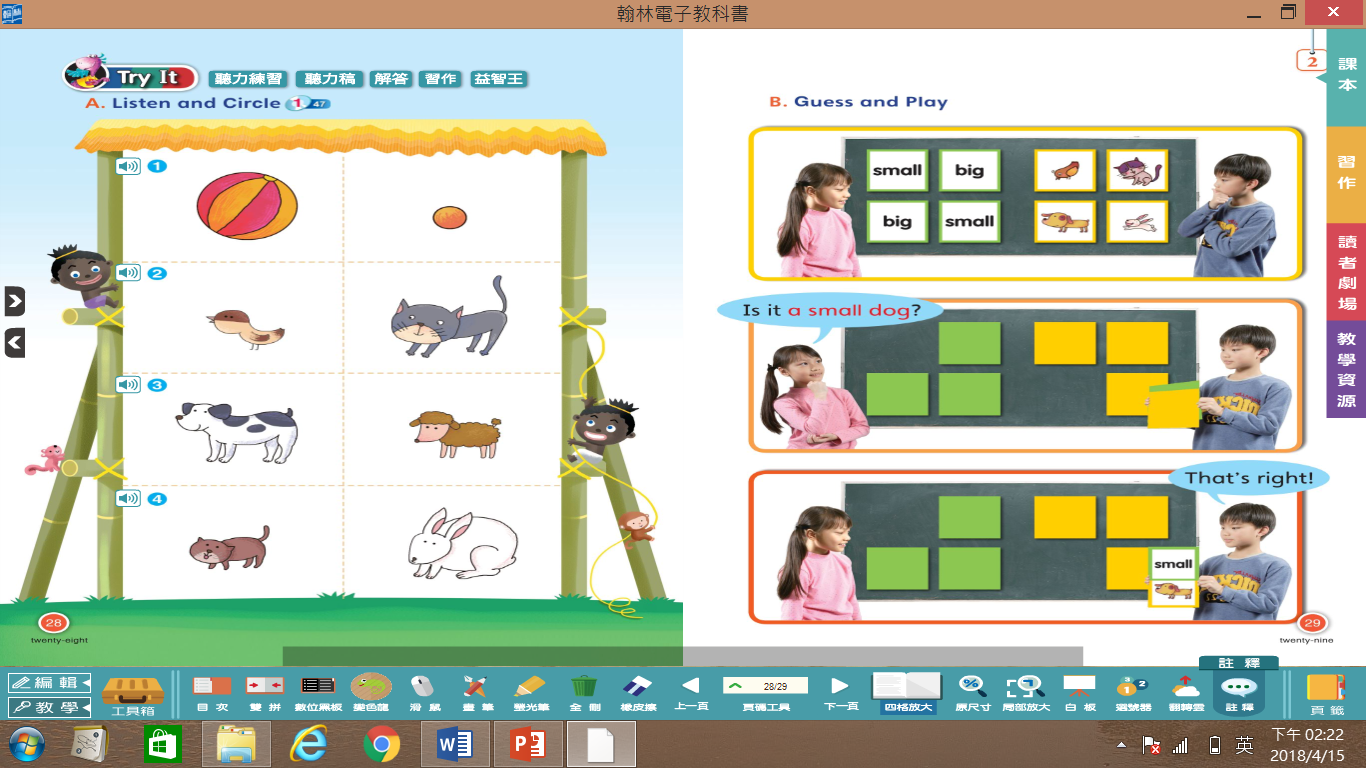 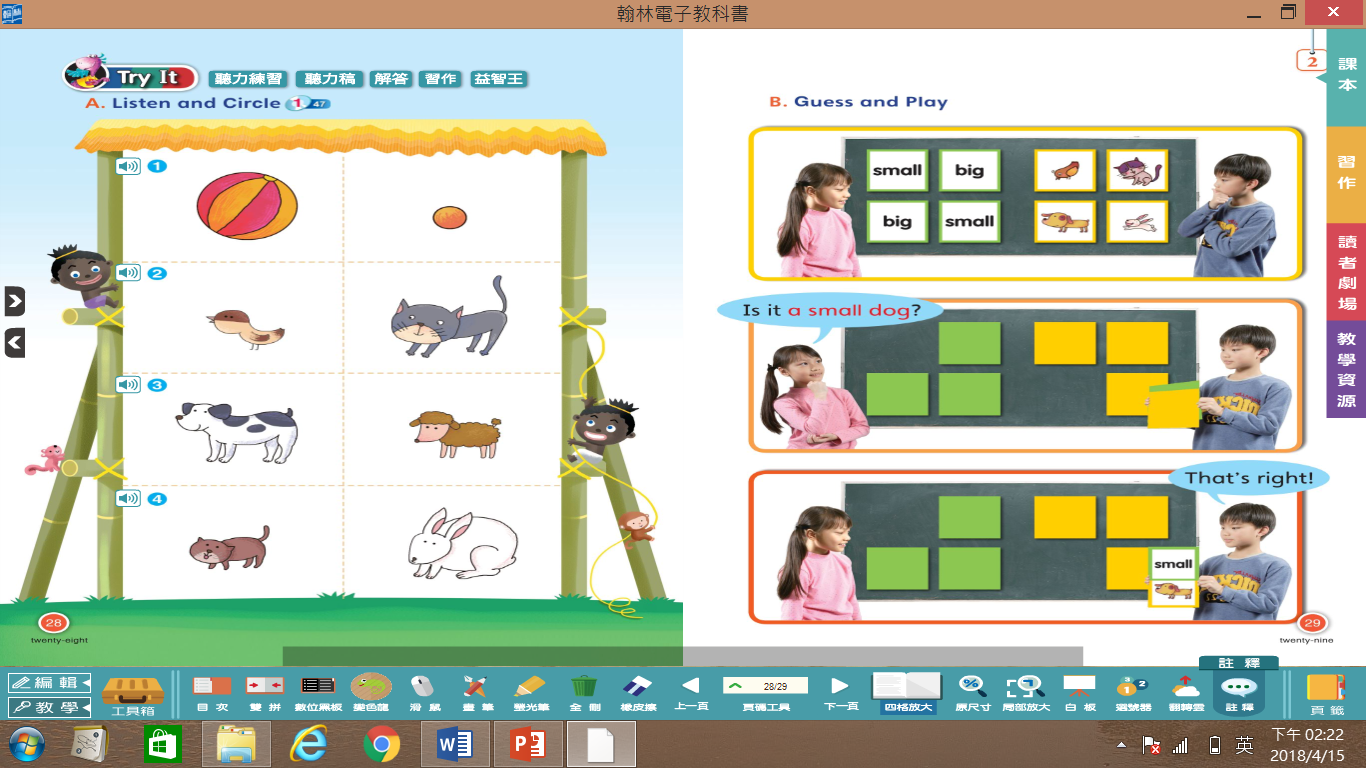 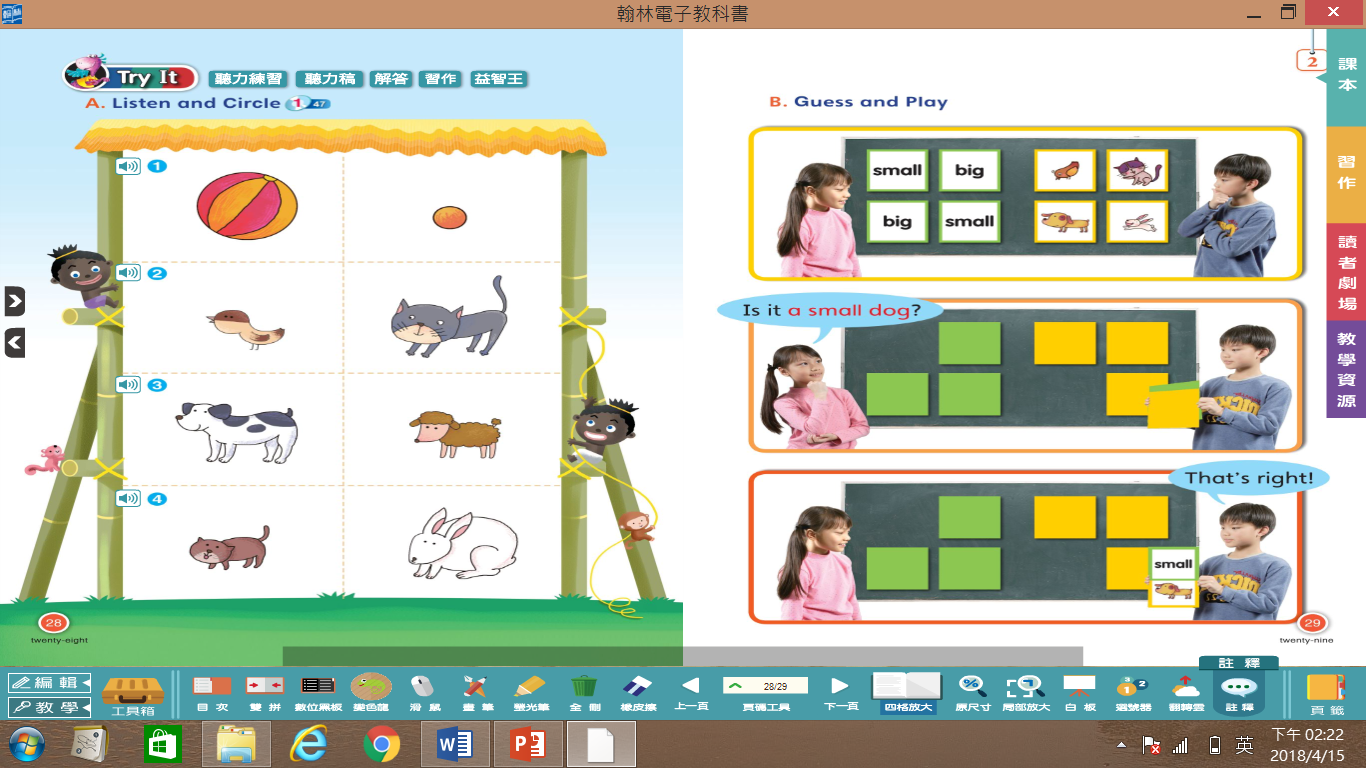 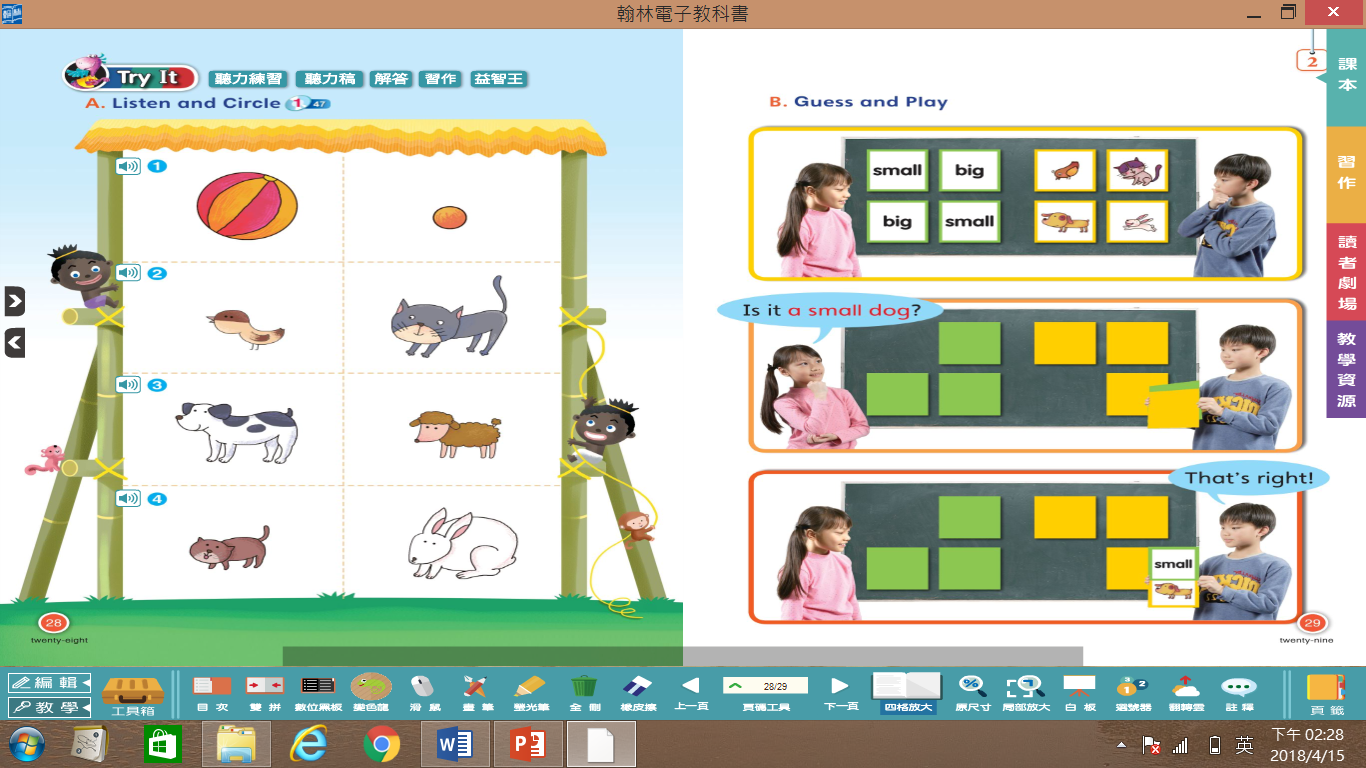 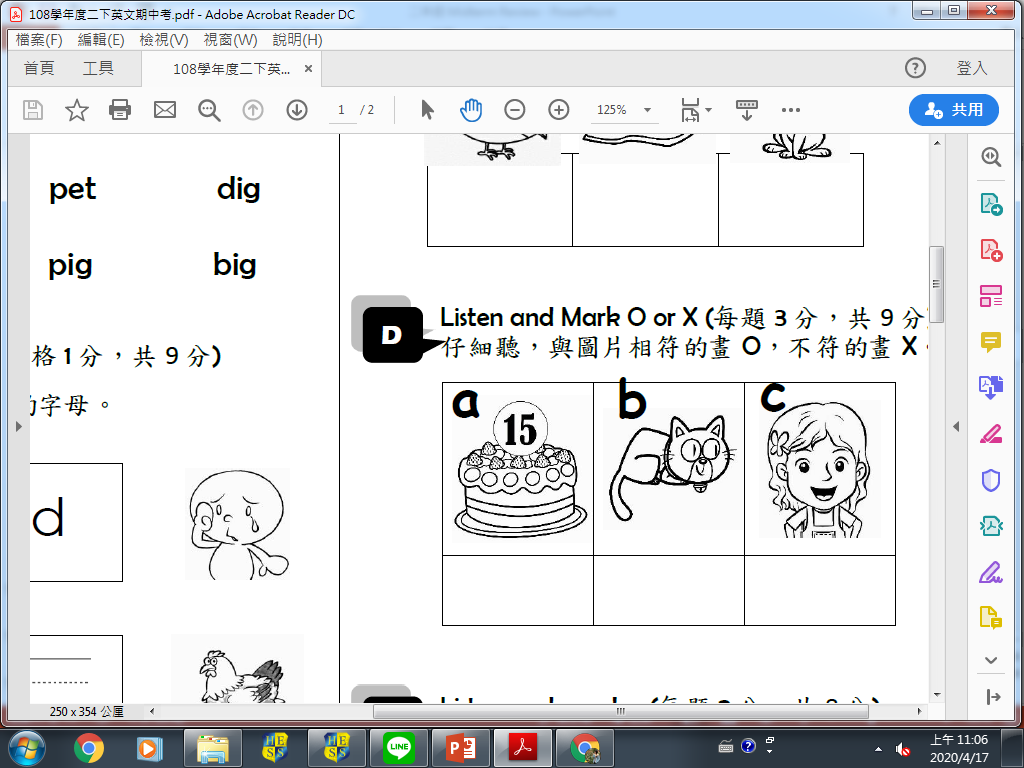 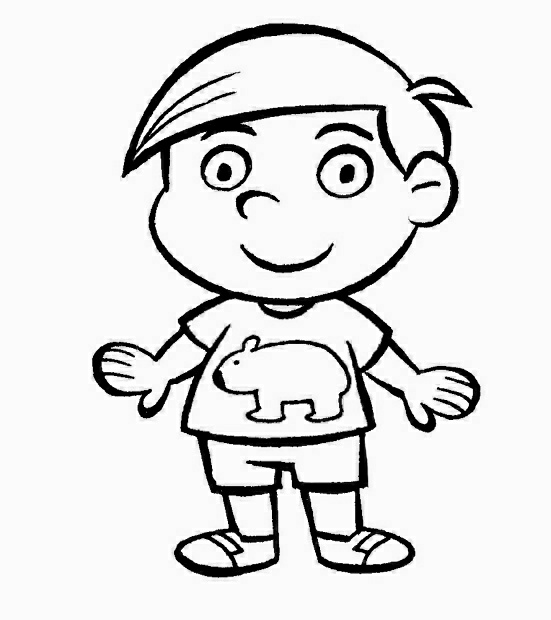 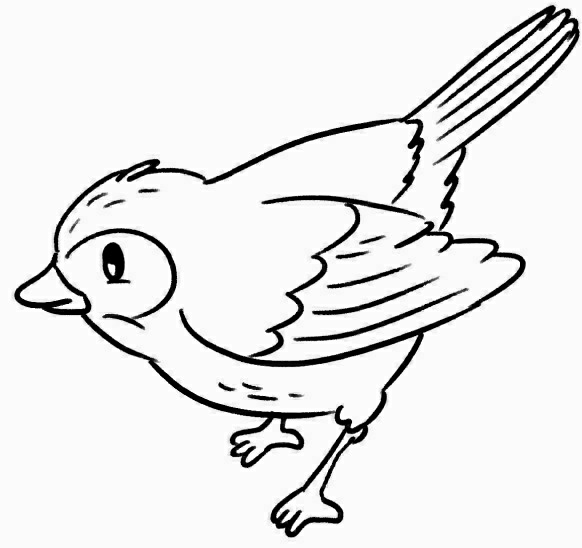 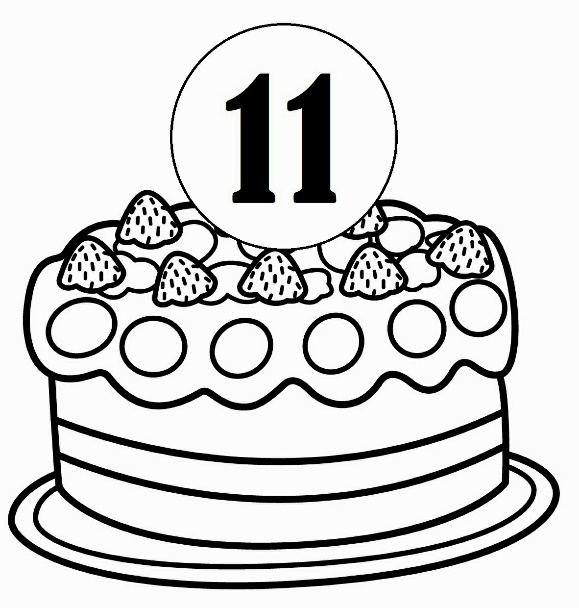 X
O
X
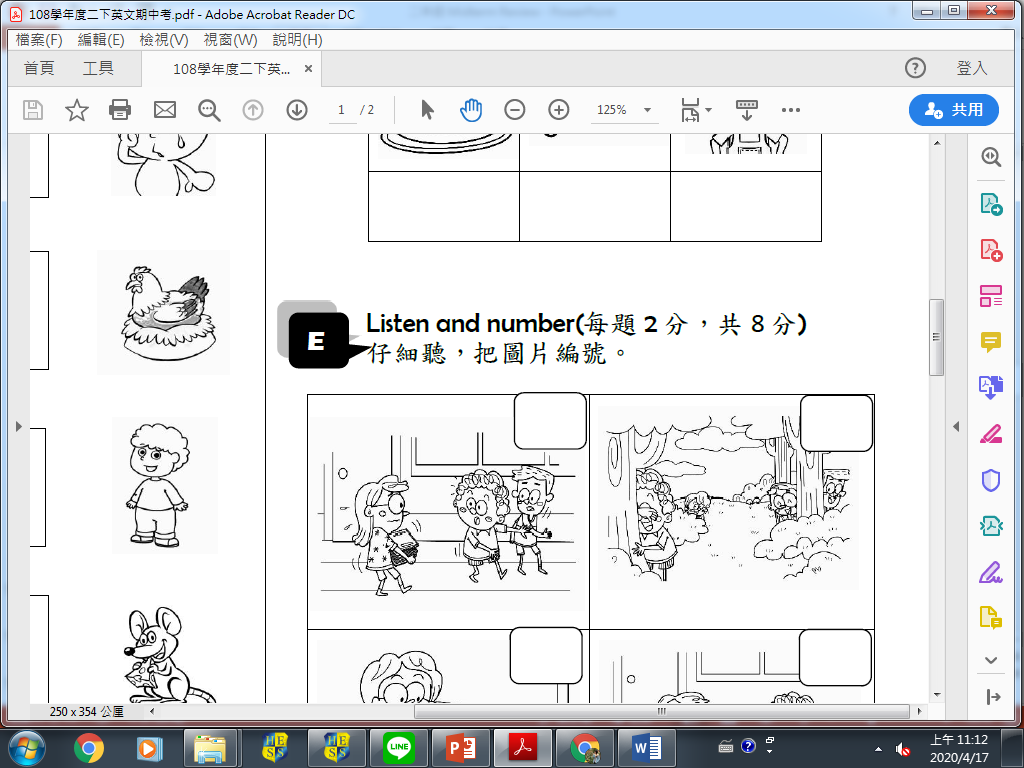 2
4
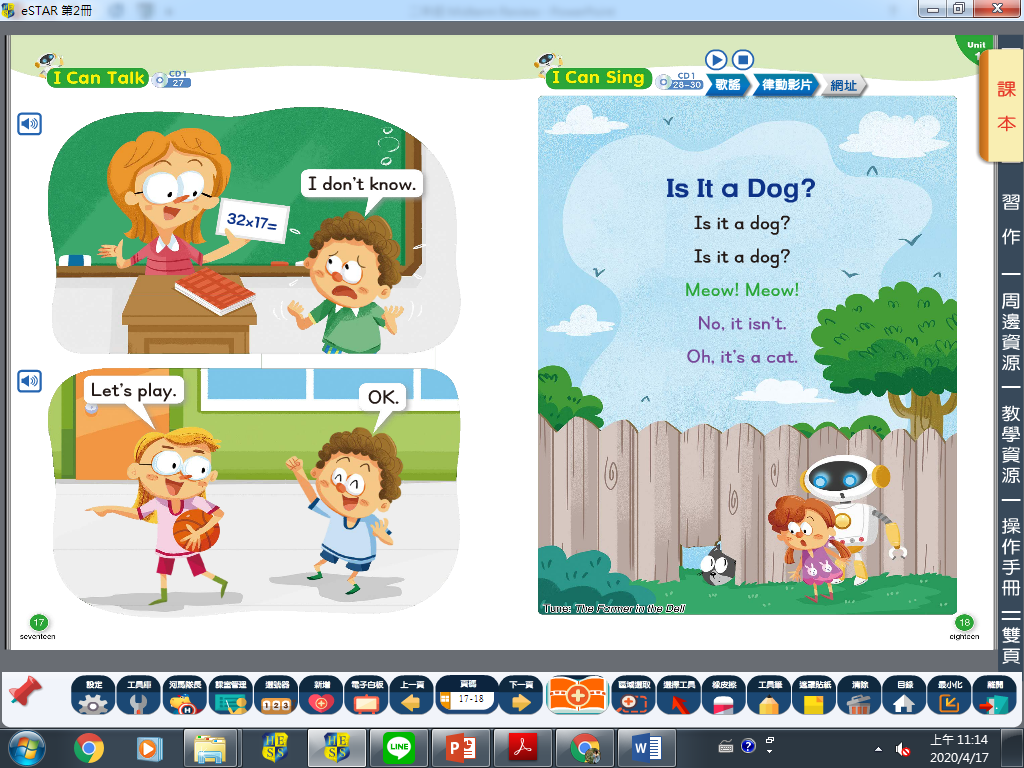 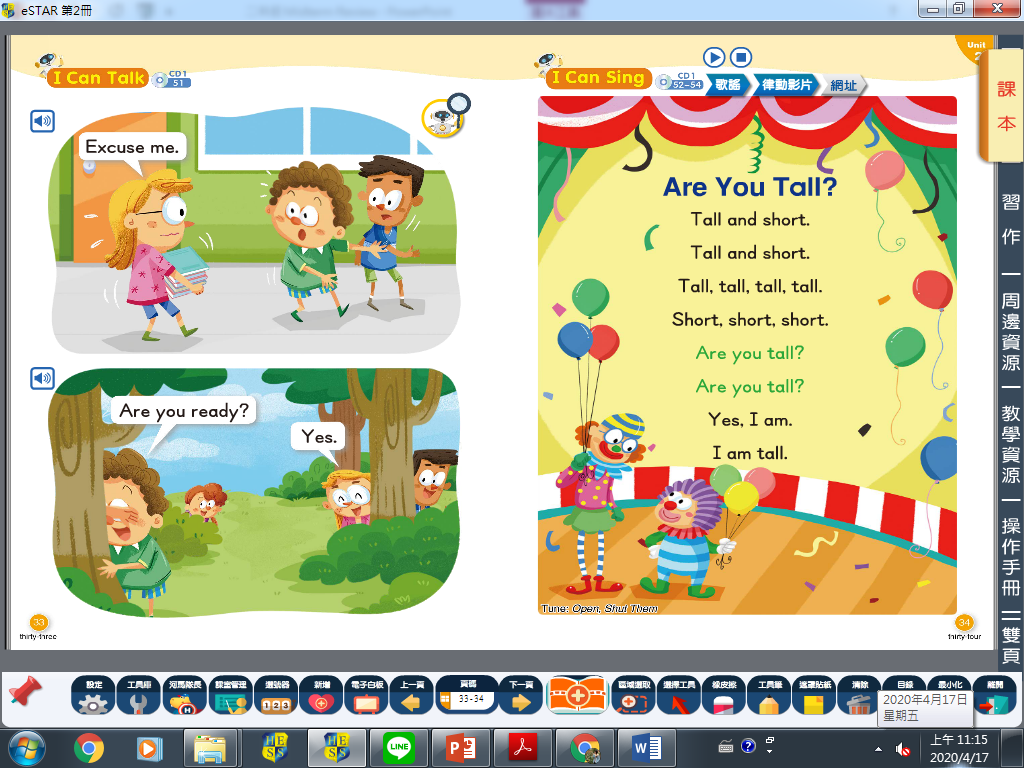 1
3
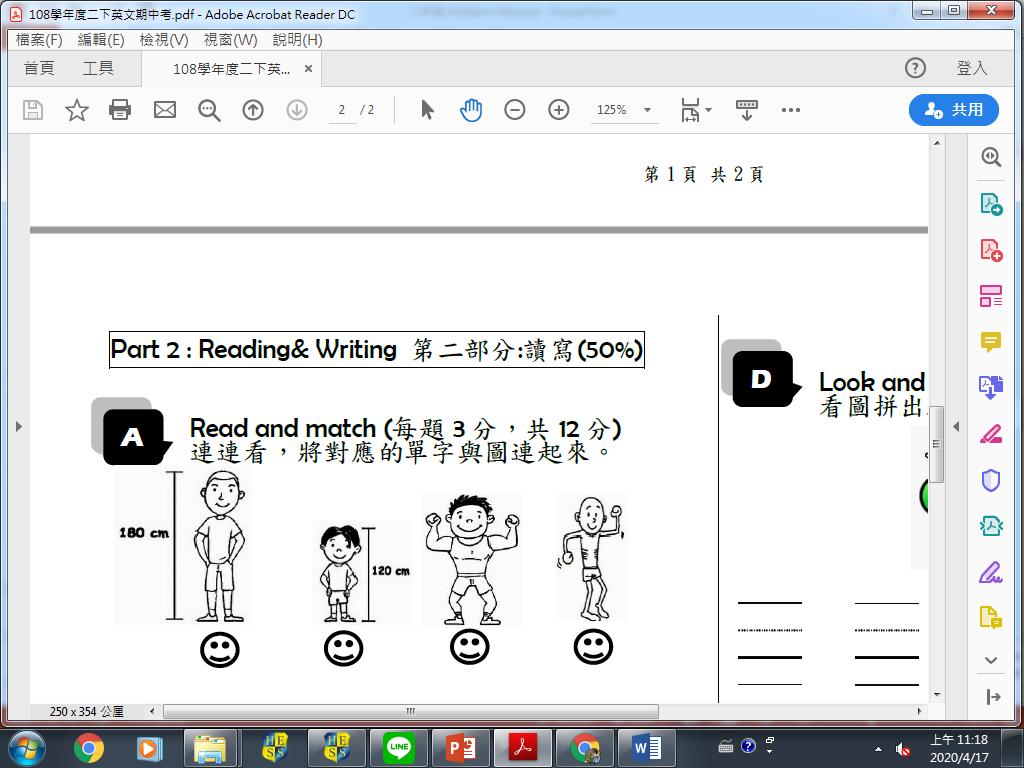 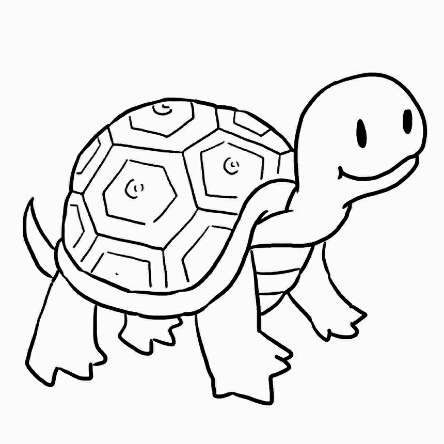 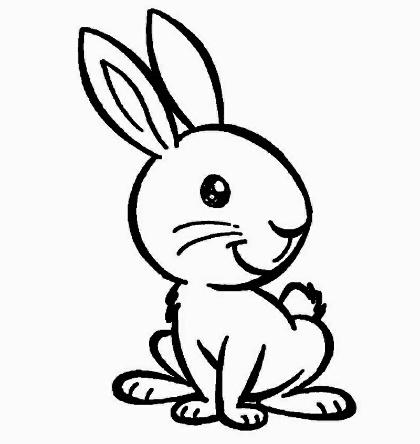 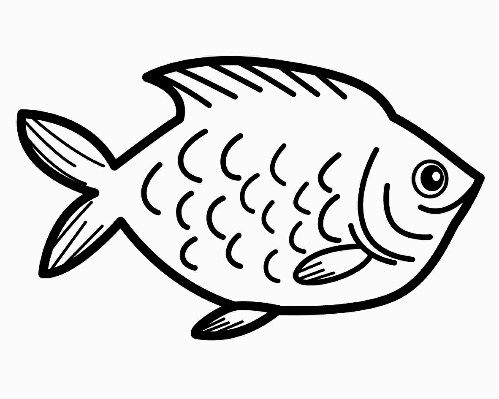 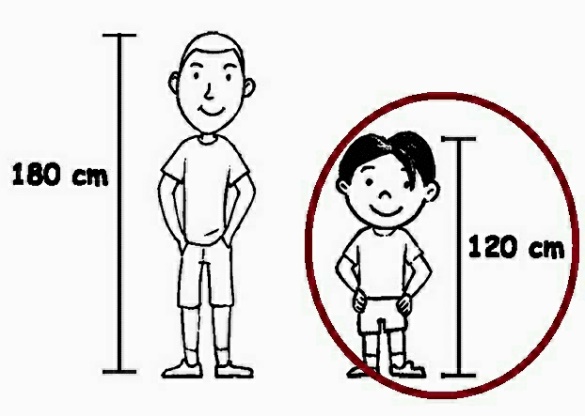 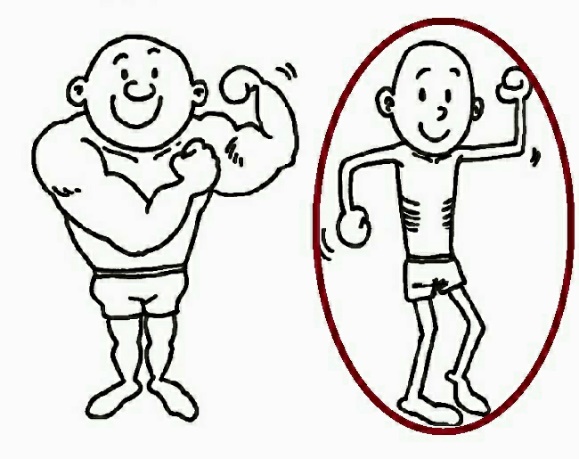 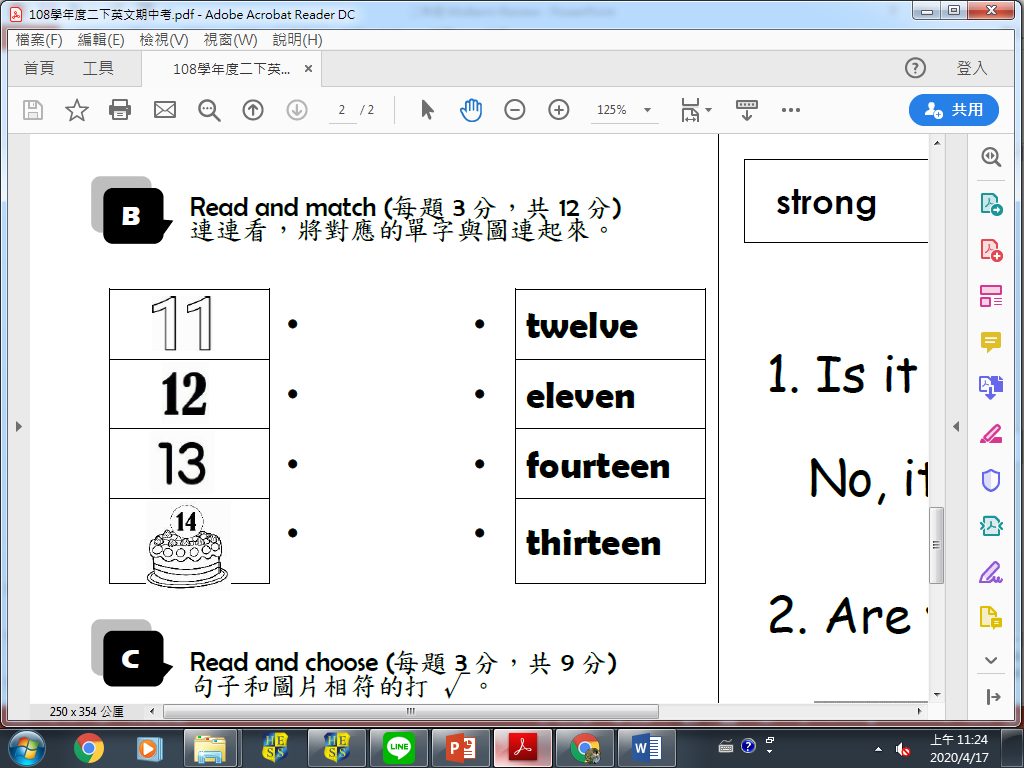 .
.
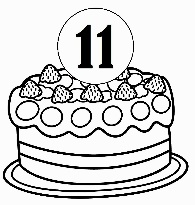 .
.
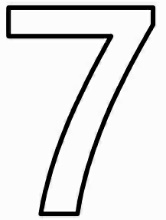 .
.
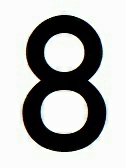 .
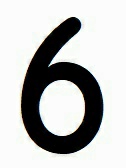 .
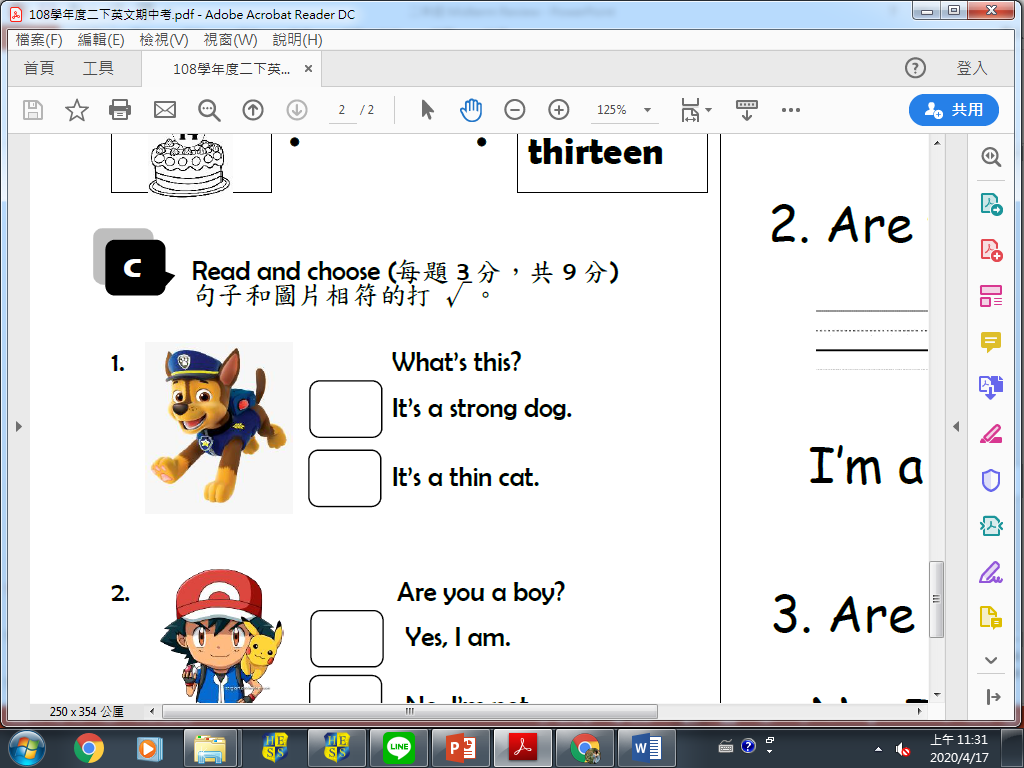 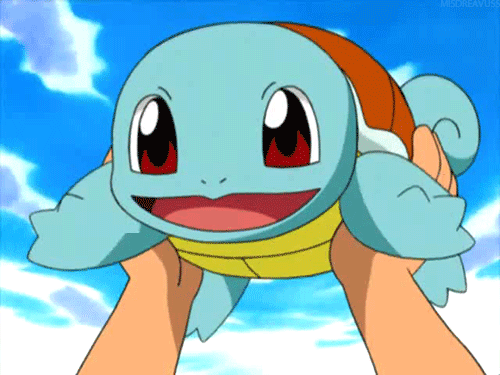 Are you a rabbit?

     Yes, I am. I’m a rabbit.

     No, I’m not. I’m a turtle.
V
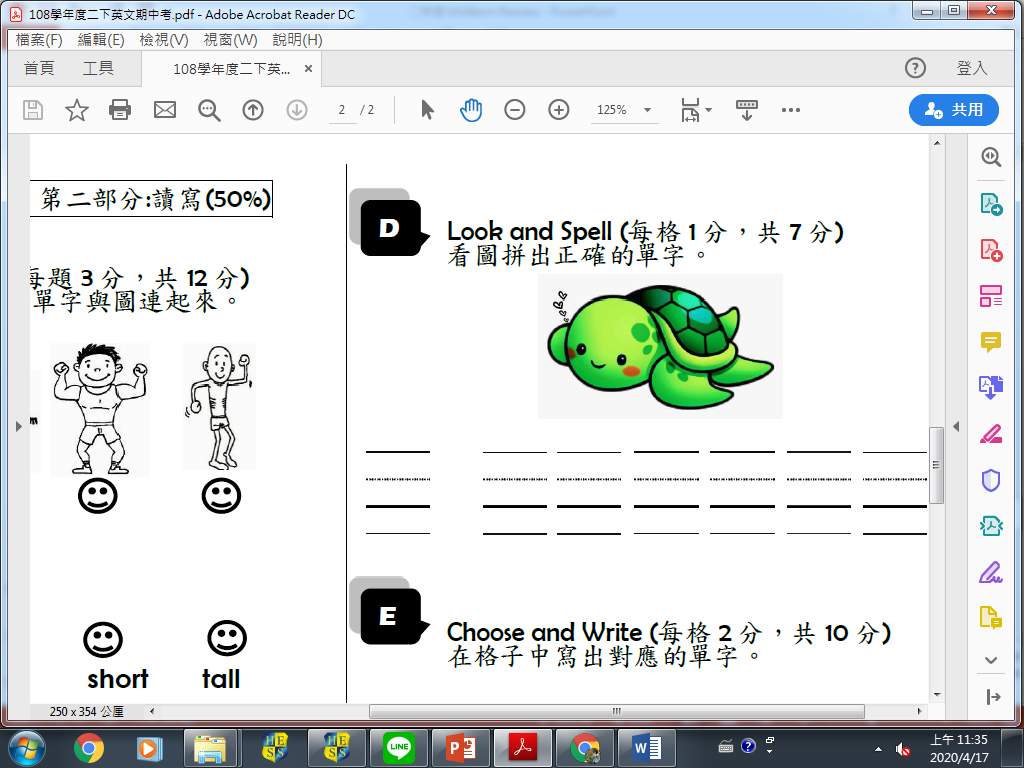 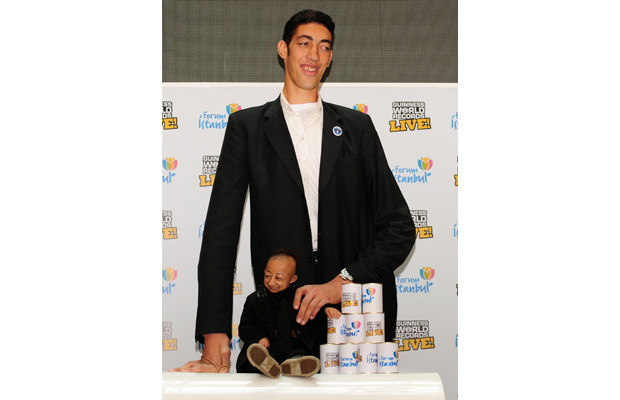 t    a      l     l
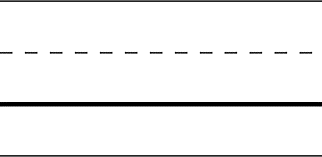 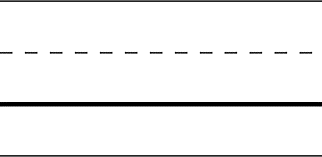 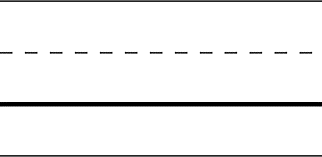 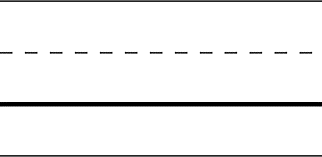 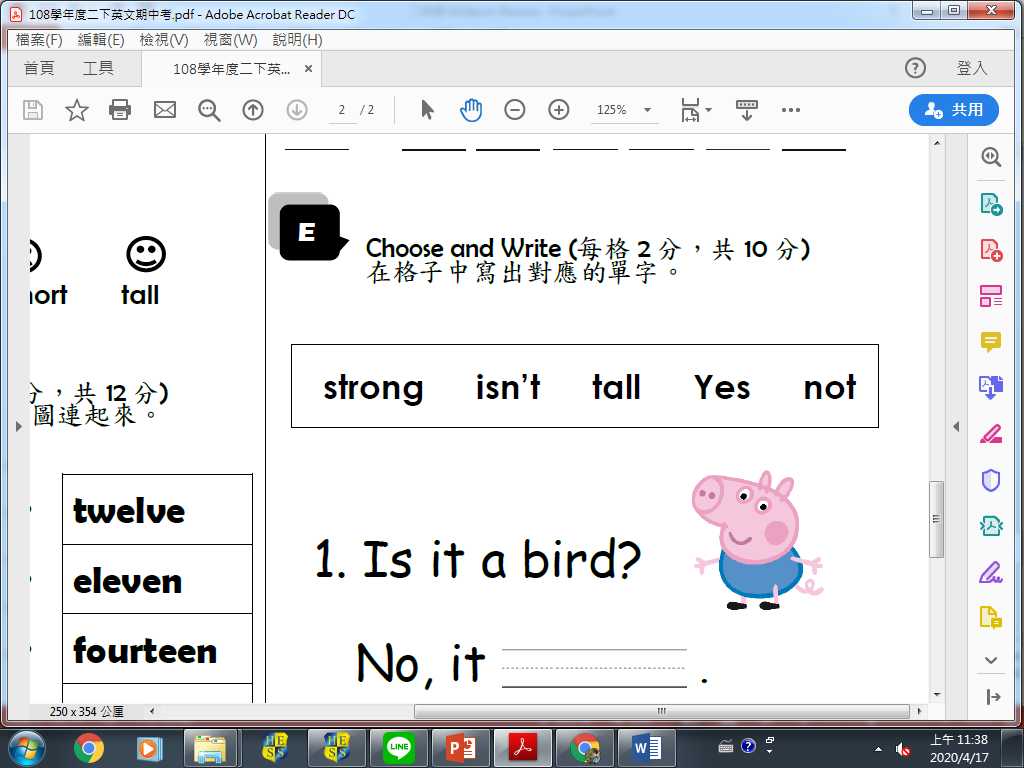 No      Yes      isn’t        tall       boy
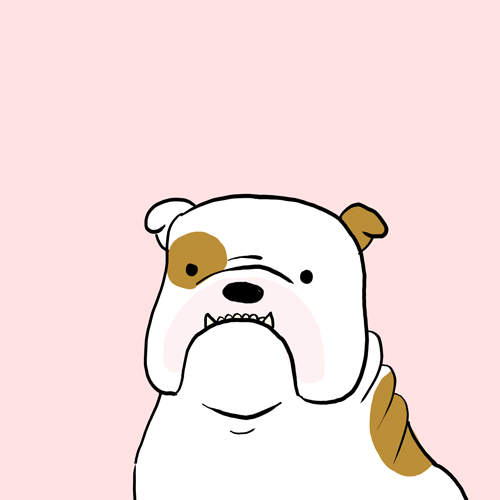 Is it a dog?
, it is.
Yes
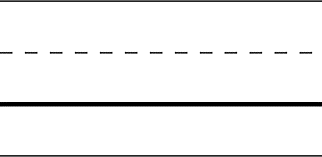 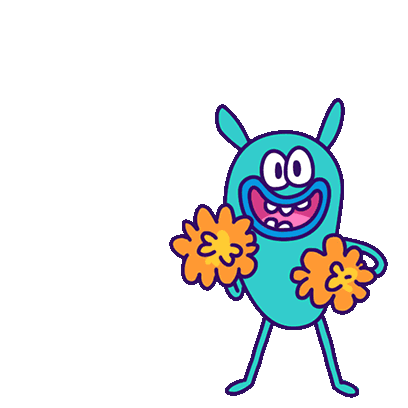